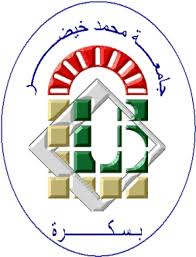 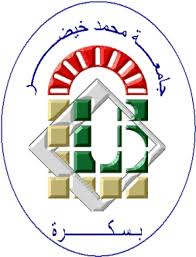 Université Mohamed Khider- BiskraFaculté des sciences exactes et des sciences de la nature et de la vieDépartement des sciences de la nature et de la vie
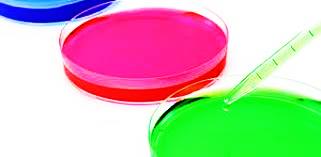 3ème année LMD MICROBIOLOGIE
Microbiologie industrielle
Dr. BABA ARBI S.
Année universitaire: 2016/2017
Programme
1- Introduction
2- Les microorganismes utiles
3- les milieux de culture industriels
4- Les fermentations industrielles:
	-Les fermenteurs
	-Les protéines d’organismes unicellulaires
5- Les produits de fermentations industrielles:
	5.1- Les métabolites primaires
		-Les acides aminés
		- Les acides organiques
		- Les biogaz
		- Les vaccins
	5.2- les métabolites secondaires
		- Les antibiotiques
		- Les vitamines
		- Les polysaccharides
	5.3- Les enzymes
1- INTRODUCTION
1.1. Déf: Microbiologie industrielle
La microbiologie industrielle est un domaine de la biotechnologie « selon  l’OCDE, la biotechnologie est l’application des organismes vivants, des principes scientifiques et de l'ingénierie à la transformation de matériaux vivants ou non-vivants aux fins de la production de connaissances, de biens et de services.
Biotechnologie = Bio-industrie = Industrie de fermentation = Microbiologie industrielle
Microbiologie industrielle
Industrie
Microbiologie
Production à grande échelle (commerciale)
Bactéries
Virus
Levures
Moisissures
L’utilisation des microorganismes pour la production à grande échelle de molécules biologiques utiles.
1.2. Domaines d’activité de MI
WAKSMAN SA. 1943: « Il n’existe aucun domaine de l’activité humaine, que ce soit l’industrie ou l’agriculture, l’alimentation, les problème de construction ou l’habillement, le maintien de la santé humaine et animale et le combat contre les maladies, où le micro-organisme ne joue un rôle important et souvent prédominant »
Chimie et énergie
Les biogaz, les acides organiques, les biodétergents, composés oxygénés (éthanol, acétone)
Agriculture
L’inoculation des semences (rhizobia), les biopesticides
Agro-alimentation
Aliments, agents de sapidité, compliments alimentaires, boissons
Principaux domaines d’activité de MI
Santé
Les antibiotiques,  vaccins, hormones, vitamines
Environnement
Dépollution et traitement des eaux usées, biodégradation des pesticides
1.3. Intérêt de l’utilisation des micro-organismes dans l’industrie
Les caractéristiques des microorganismes  les rendent économiquement intéressants pour les applications à l'échelle industrielle:
Production virtuelle de tout les produits chimiques et organiques à partir d'une gamme extrêmement large de matières premières: ces matières premières peuvent être des produits bruts (produits agricoles, bois, paille...) ou transformés (cellulose, amidon, glucose, fructose...).
Les enzymes sont des catalyseurs efficaces à bonne température (20° à 40° C), dans des conditions de pression et d'acidité faibles, tandis que les catalyseurs métalliques (traditionnellement utilisés) exigent des conditions de température, de pression et d'acidité élevées → des économies d'énergie et la suppression des opérations de neutralisation et de recyclage des acides.
Les enzymes sont sélectives du point de vue de la réaction catalysée, du substrat et du produit obtenu. Cela permet  d’éliminer la formation de produits indésirables, la conversion incomplète de la matière première et les problèmes de recyclage et de pollution qui en découlent.
1.3. Intérêt de l’utilisation des micro-organismes dans l’industrie (suit)
Les micro-organismes réalisent des synthèses chimiques en une seule étape, ce qui est à comparer aux nombreuses étapes successives nécessaires en chimie avec des opérations de recyclage-récupération-réparation obligatoires entre chaque étape, et les coûts élevées de cela.  
Les microorganismes peuvent réaliser des synthèses hors de portée de la chimie traditionnelle et en un temps très court.
Les microorganismes peuvent croître sur des substrats inutilisables par les organismes supérieurs et de faible valeur économique. Ils ont une période de reproduction très courte (quelques heures en moyenne) et un taux de reproduction très élevé.
1.4. Produits microbiens d’intérêt industriel
Les microorganismes sont utilisés dans plusieurs  filières agro-alimentaire et industrielle
1.4. Produits microbiens d’intérêt industriel (suite)
Exemple:
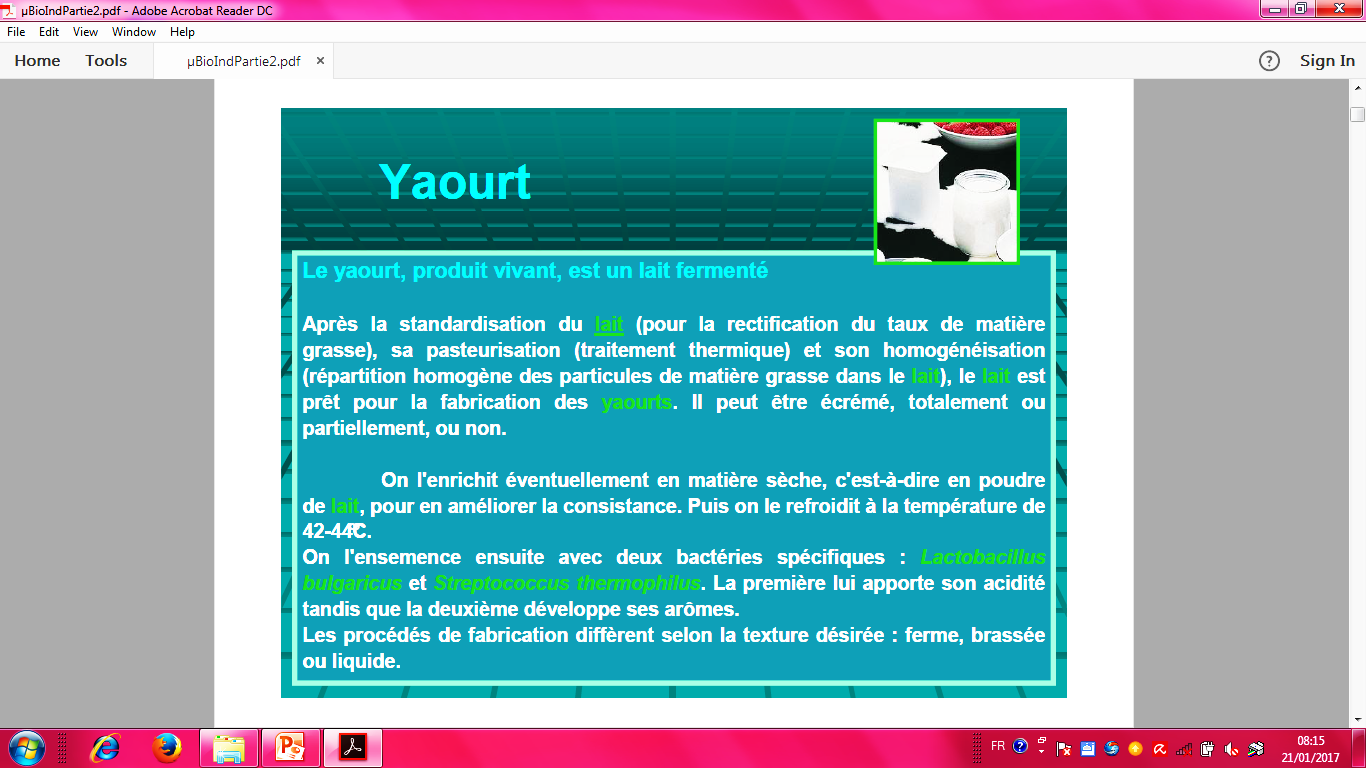 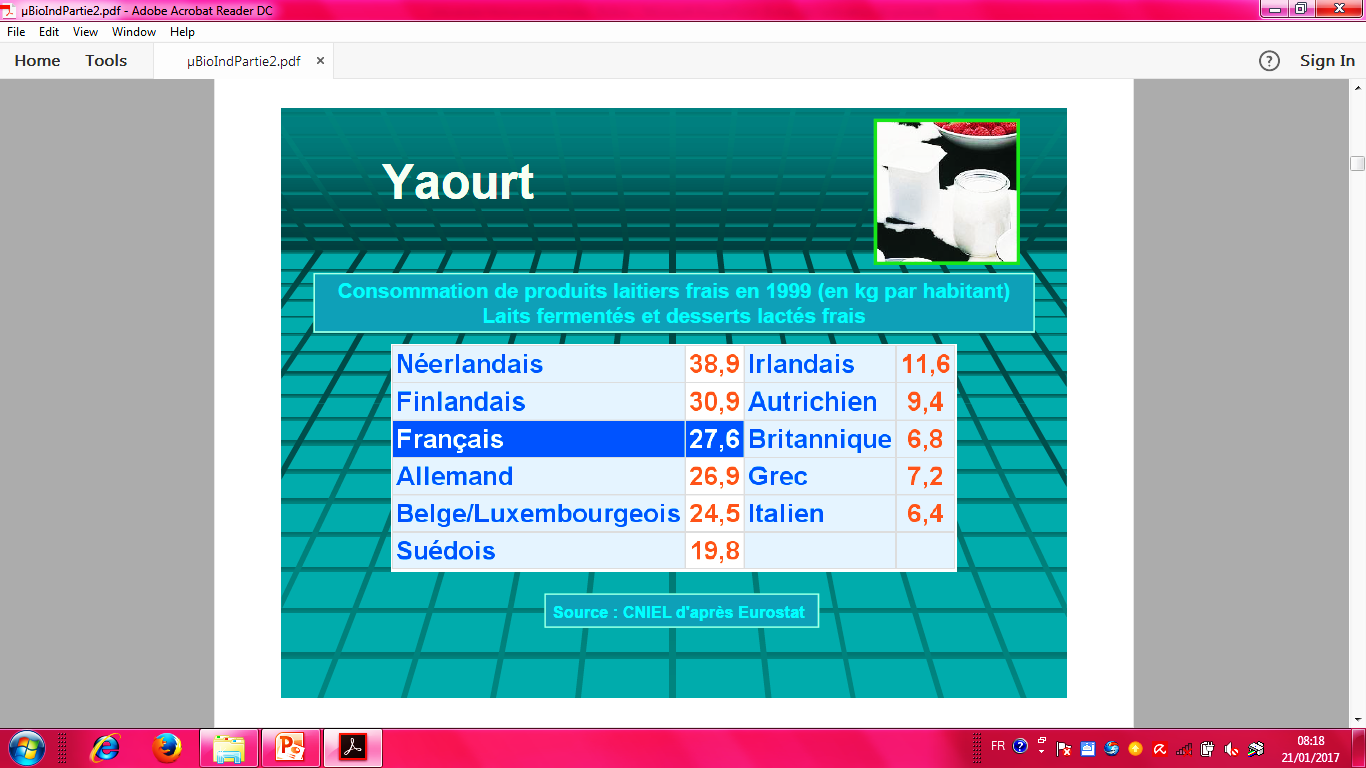 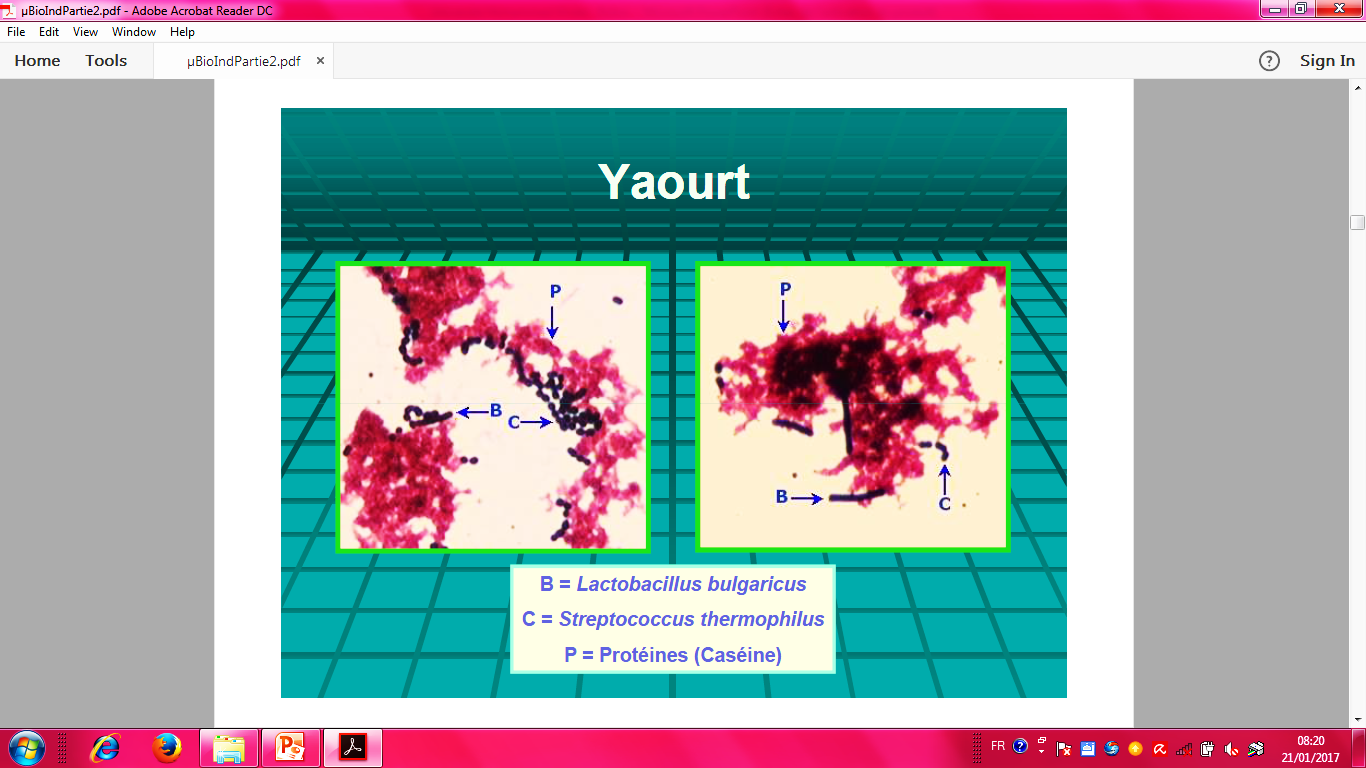